306 Larimer St Rushville, NE
3 Bed
1306 sq ft
1 Bath
Call 308-282-1516
$135,000
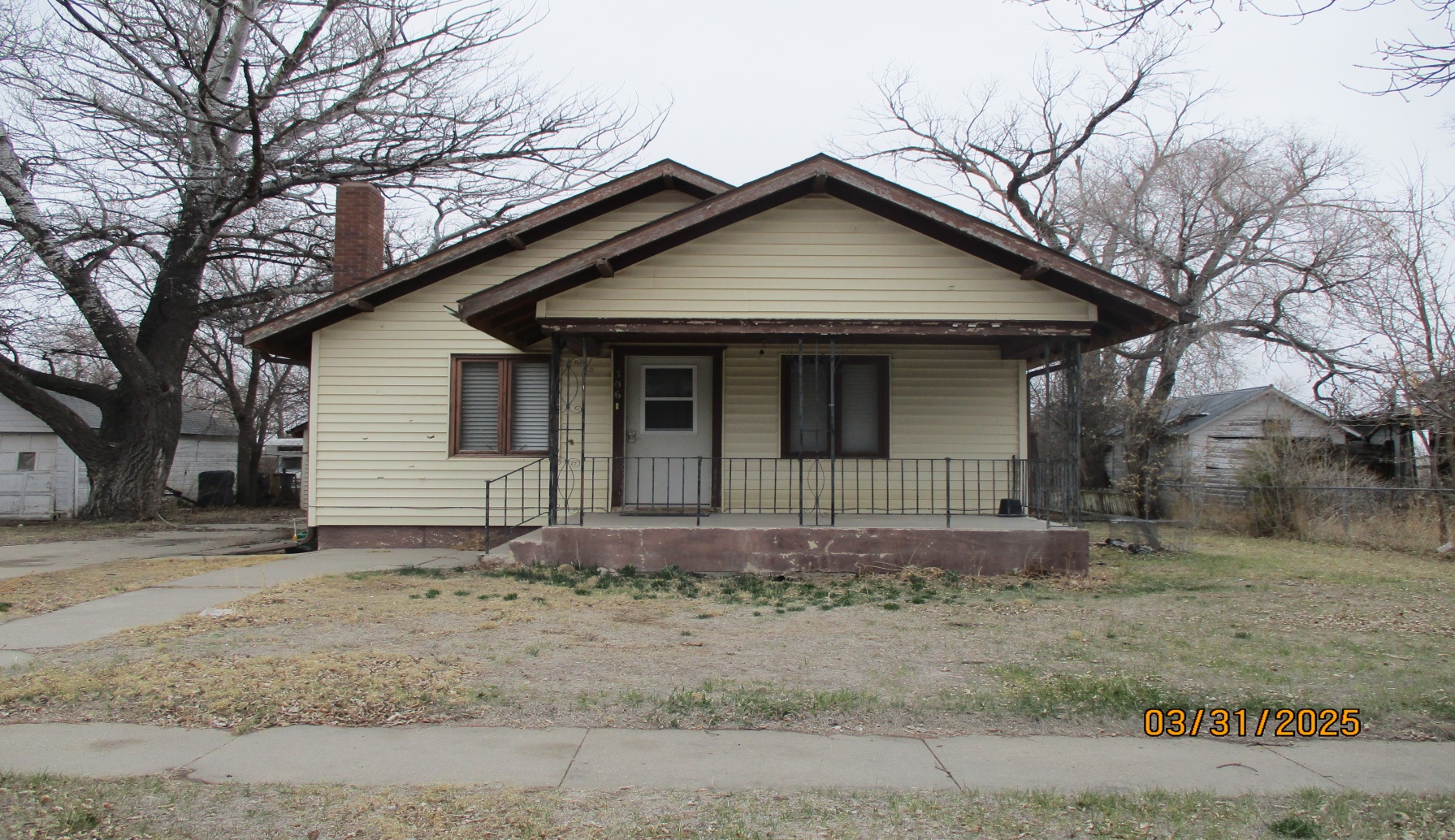 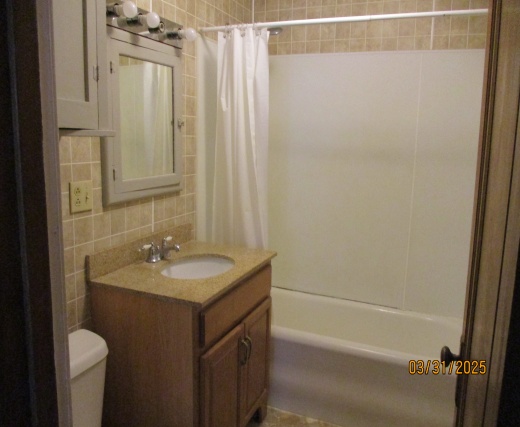 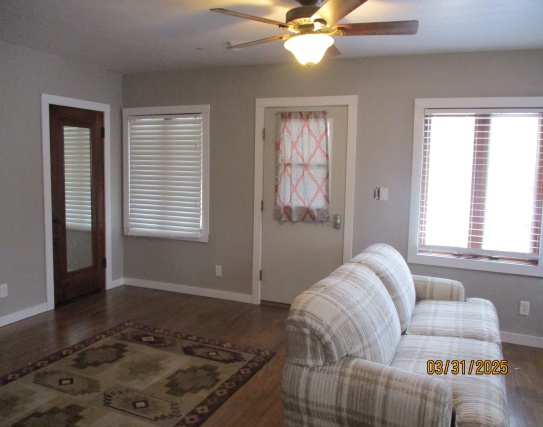 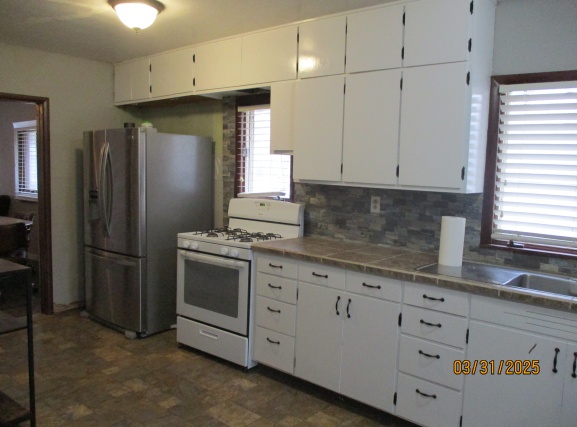 Open Floor Plan!
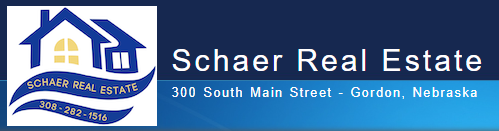